Report MariX-FEL User MeetingEzio Puppin, Giacomo Ghiringhelli
Meeting MariX-CDR, 9 maggio ore 14:30
1
Marzo, 16, 2018, ore 14:30-18:30


Light Sources world-wide, Camilla Curatolo (20’)

2) MariX-FEL da 4 nm a 1 Angstrom, Vittoria Petrillo (30’)

3) Protein Crystallography using X-ray FELs, Francesco Stellato (30’)

4) Coincidence spectroscopy and FELs, Giuseppe Sansone (30’)

5) Free nanoparticles investigation with XUV/soft X-rays, P. Piseri (15’)

+ Contributi da 

G. Rossi (spettroscopia - struttura - magnetismo) 
G. Ghiringhelli (spettroscopie anelastiche) 
C. Guazzoni (rivelatori)
Meeting MariX-CDR, 9 maggio ore 14:30
2
Meeting MariX-CDR, 9 maggio ore 14:30
3
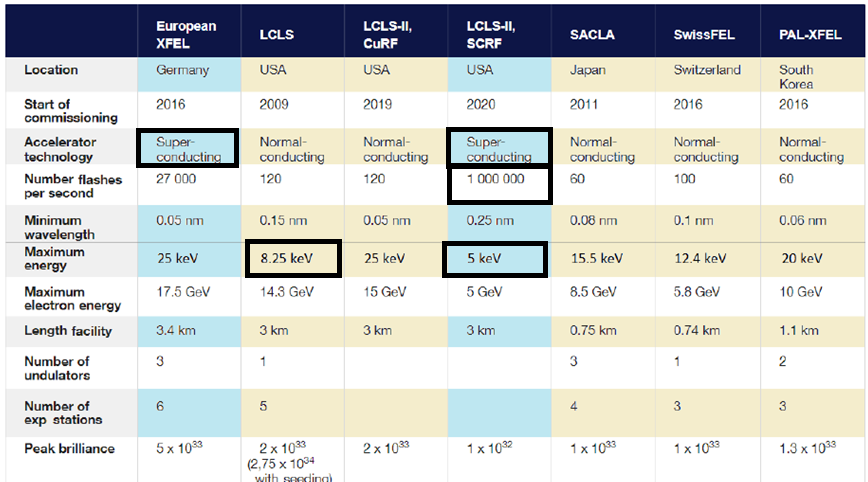 Presentazione Curatolo – Ghiringhelli
MariX users meeting 16 marzo 2018
Meeting MariX-CDR, 9 maggio ore 14:30
4
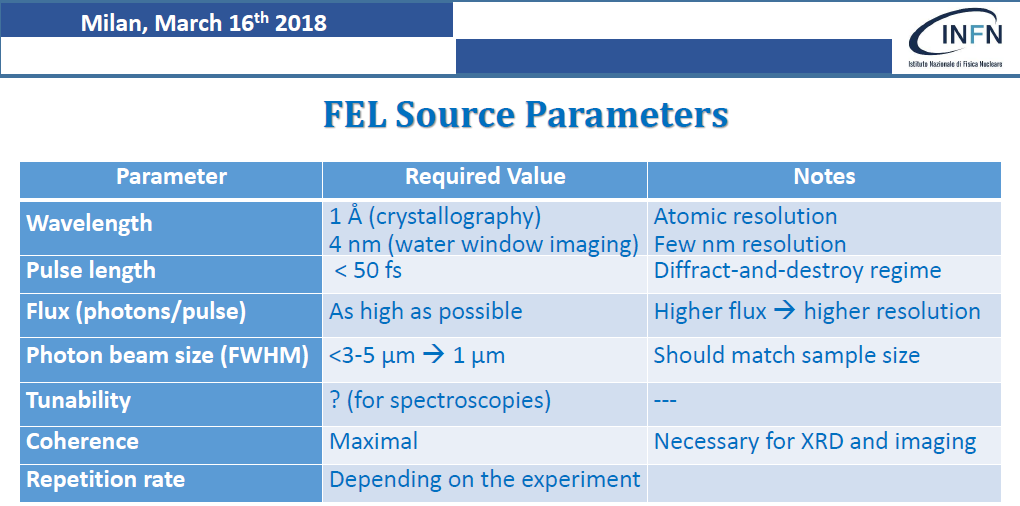 Francesco Stellato
Meeting MariX-CDR, 9 maggio ore 14:30
5
Spettroscopie in generale (discusso con Giacomo Ghiringhelli)

Problemi dei FEL

Troppi fotoni per impulso (repulsione coulombiana per gli spettroscopisti elettronici, danneggiamento campioni, …)
Scarsa stabilità dell’energia e dell’intensità degli impulsi (necessario misurarle per ciascuno)
Spettroscopie anelastiche: non c’è ancora la strumentazione.

Desiderata

Purezza spettrale e stabilità dell’energia dei fotoni (necessario seeding)
Alta frequenza di ripetizione (i Mhz va bene) e pochi impulsi per pacchetto (10^8)
Meeting MariX-CDR, 9 maggio ore 14:30
6
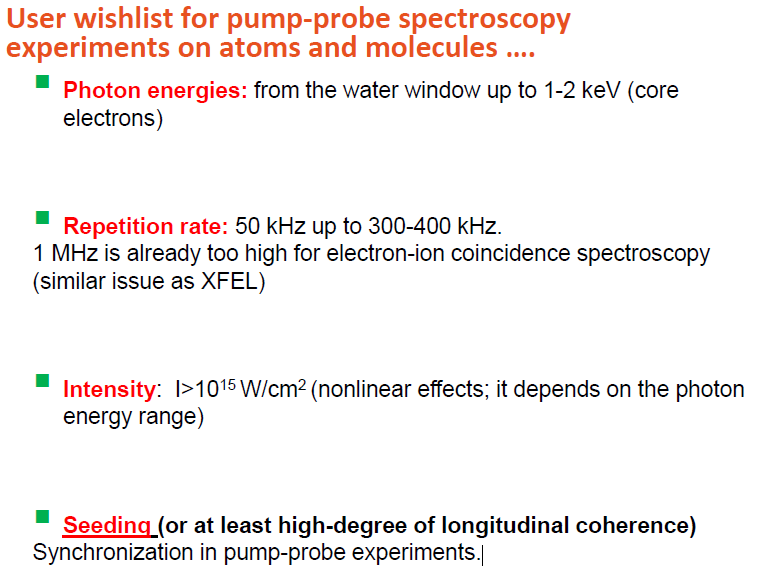 G. Sansone
Meeting MariX-CDR, 9 maggio ore 14:30
7
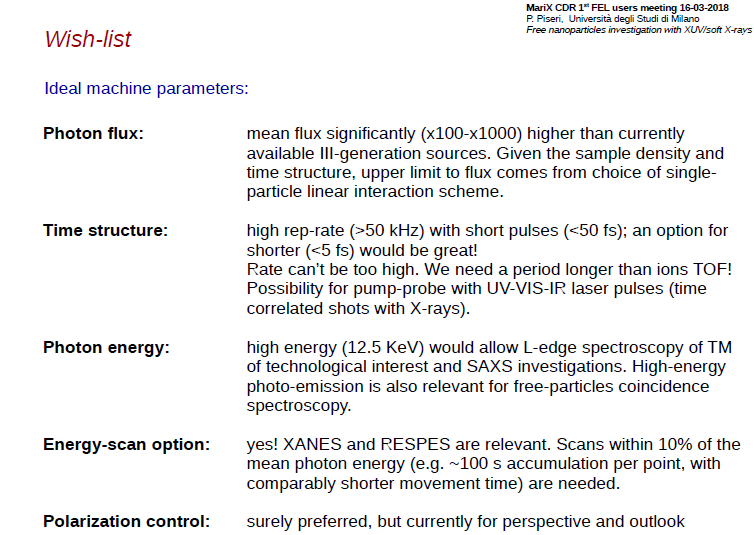 Paolo Piseri
Meeting MariX-CDR, 9 maggio ore 14:30
8
Meeting MariX-CDR, 9 maggio ore 14:30
9
Pseudoconclusioni

Buon matching tra esigenze utenti e possibilità della macchina
Seeding necessario per tutti

«Tunability» ha un senso diverso per utenti e macchinisti, intendersi.
Coerenza: spaziale, temporale, a che pro, …

Seguiranno compiti a casa
Meeting MariX-CDR, 9 maggio ore 14:30
10